Scholarly research ii
COMP1205
Su White saw@ecs.soton.ac.uk
Date
Begin with a reminder…
2
The Scholarly Trail
They cite a  source which 
will be “referenced” at 
the end of the paper
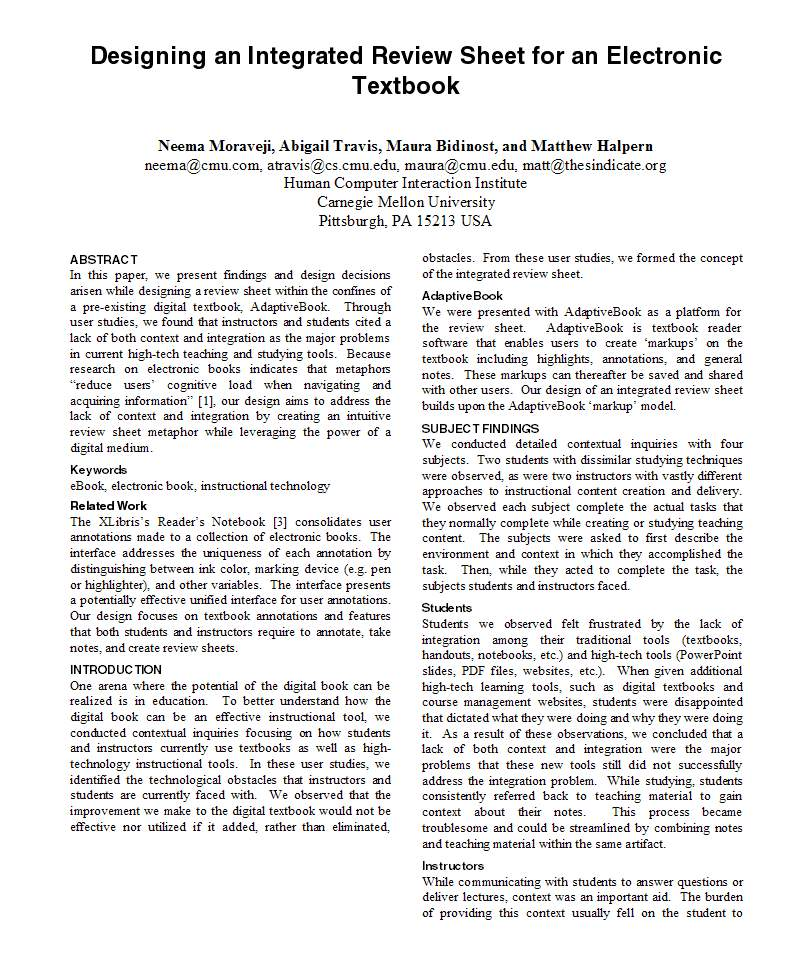 The Blue bubbles are all “Citations”
This person said this
This person has done this
And this person said this
And this person has done this
“
And this 
is my summary of this person’s work
”
And this quote came from here
3
What would make a good source?
A Facebook Page?
Someone’s Blog?
A company website?
A Newspaper Article?
A magazine?
A trade journal?
A talk presented at a conference?
A wikipedia page?
An open source pre-print journal paper?
A scholarly journal paper?
A book?
4
Why? What makes one source better than another?
We need sources to be
Authoritative
We must believe that the information is reliable and true (and preferably written by the person who is the authority and not someone quoting them) (Primary Vs Secondary sources)

Findable
Your reader must be able to follow your reference to find the article or book in their library or on-line.
The thing they find must not have changed since you referenced it.
5
Where do we find sources of information?
We may find useful references in articles and blogs that we have stumbled across by good fortune

More often we must conduct a search
Google
Google Scholar
Wikipedia (but only to follow up the references they have found)
The Library
6
But before we begin…
Lets situate our activity in the real world..
You have a task…
Prepare a technical report
What do you know already?
How can you get up to speed quickly?
How can you complete the task in the most efficient way possible?
7
Lets take a look at the topics
You don’t get to choose a topic
You have to submit
An abstract – week 9 for small group feedback
A draft for submission to the turnitin plagiarism checker
8
Lets look at the topics
On the data projector – or via a link to EdShare
Thinking about the topics
Show of hands on level of confidence
Suggestions on how to go about preparing
9
First stage orientation
Suggest some search terms or strategies :-)
http://google.co.uk/
10
Second stage focussed searching
Suggestions of search terms or strategies
http://scholar.google.co.uk/
11
But lets back up…
One touch
What tools and note taking methods?
How will we go about the writing?
How many stages to the writing?
Lets plan a timeline
12
We have thought about this before
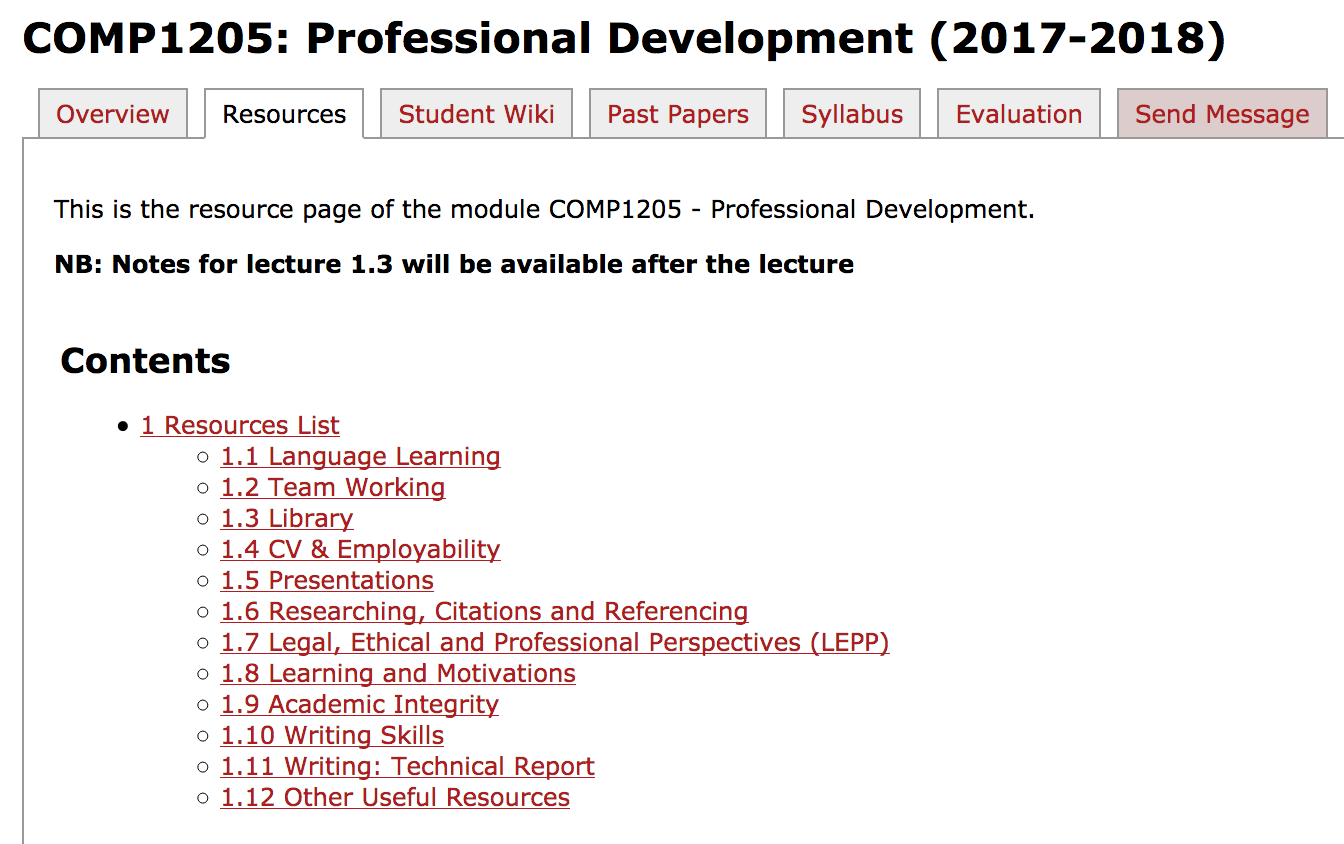 We have thought about this before
https://secure.ecs.soton.ac.uk/module/1718/COMP1205/33423/resources#Other_Useful_Resources
13
Probably we are running out of time
So – what are you going to do next?
Example of bullet list continuation
Rule of three
14
Search Terms
Coming up with good terms to put into a search engine is a skill
(Librarians are the people who know how to do this best)
In general thinks of 
Keywords
Synonyms
Alternative Spellings
Common Abbreviations
15
Google vs Google Scholar
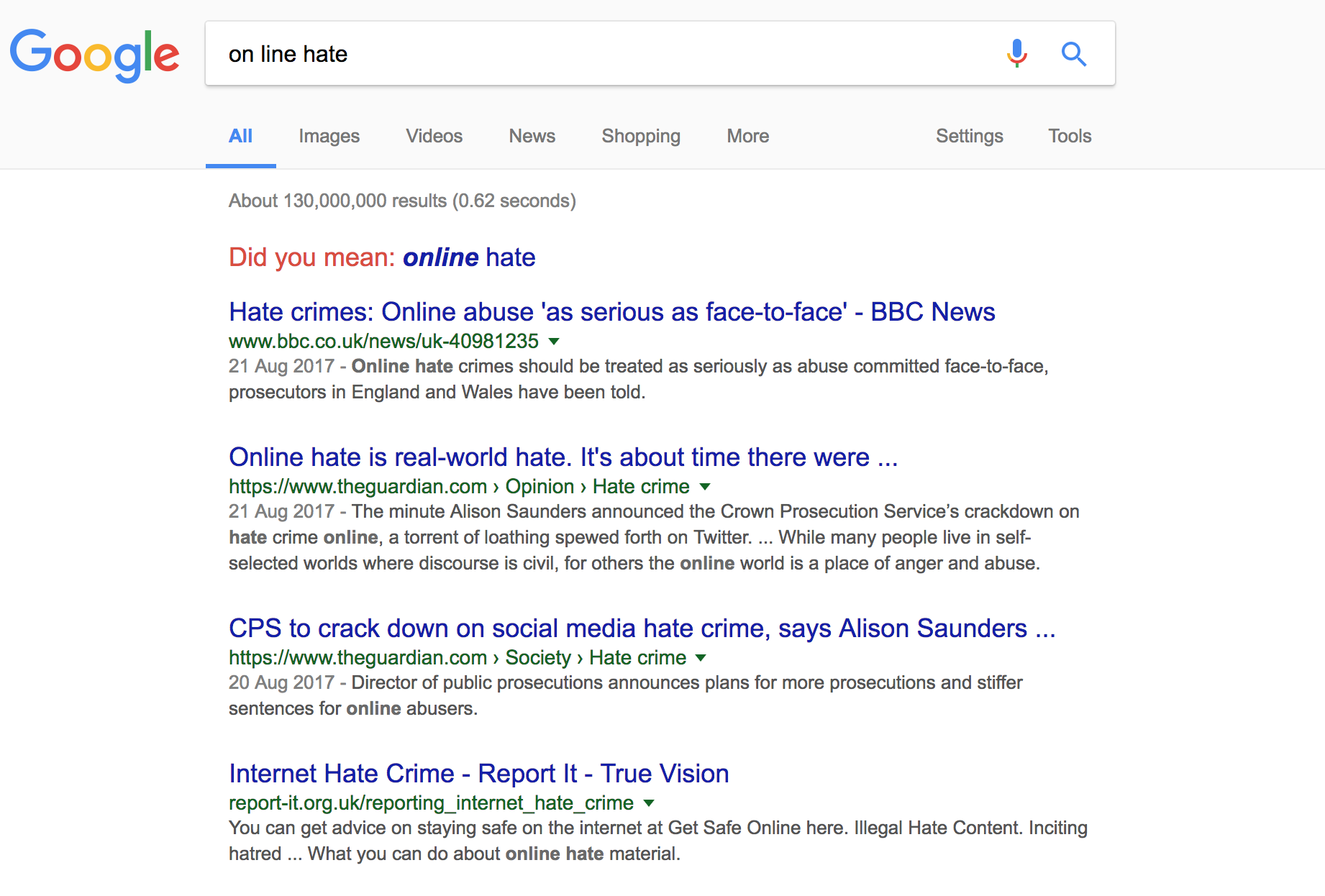 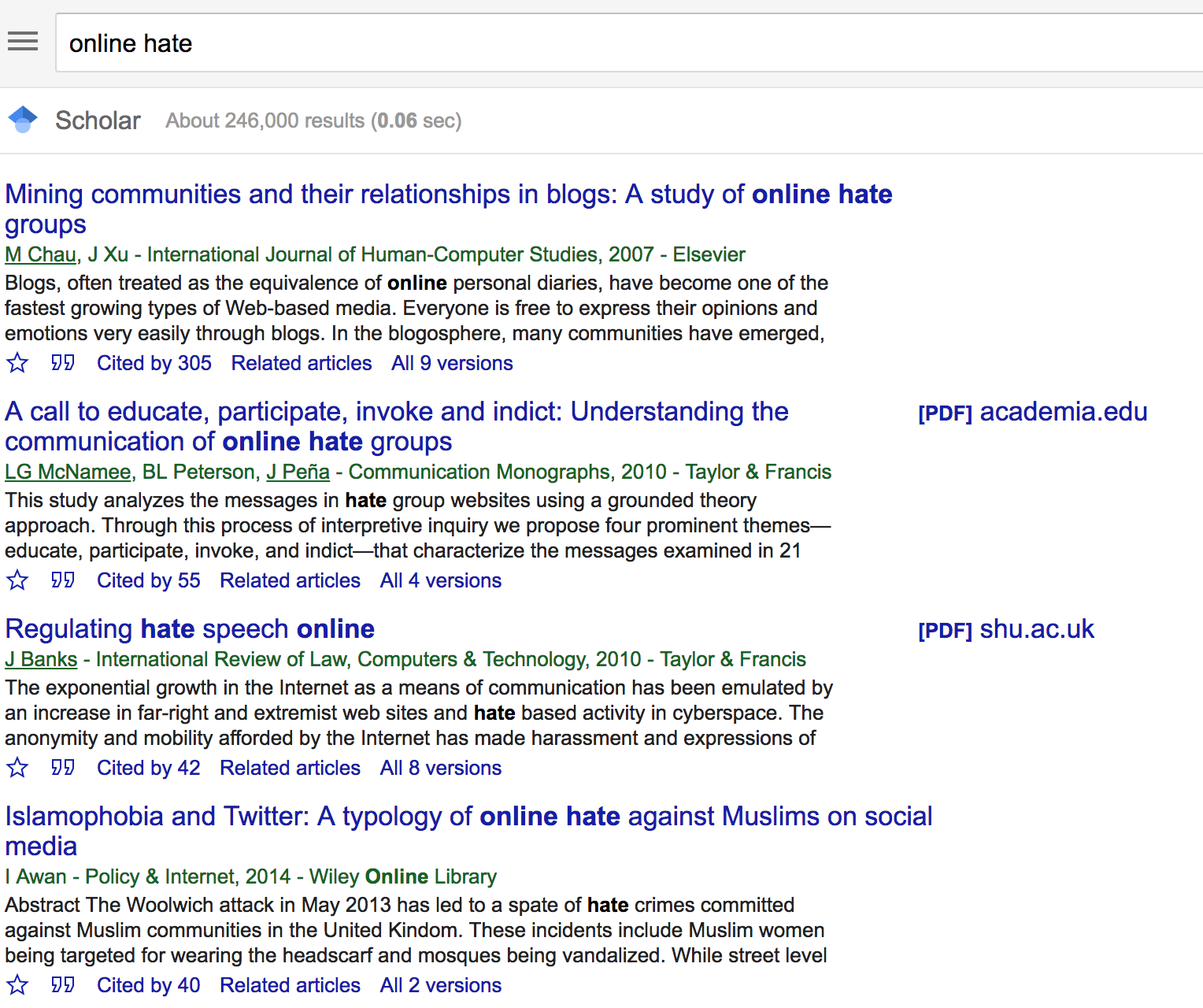 16
Evaluating the Sources you find
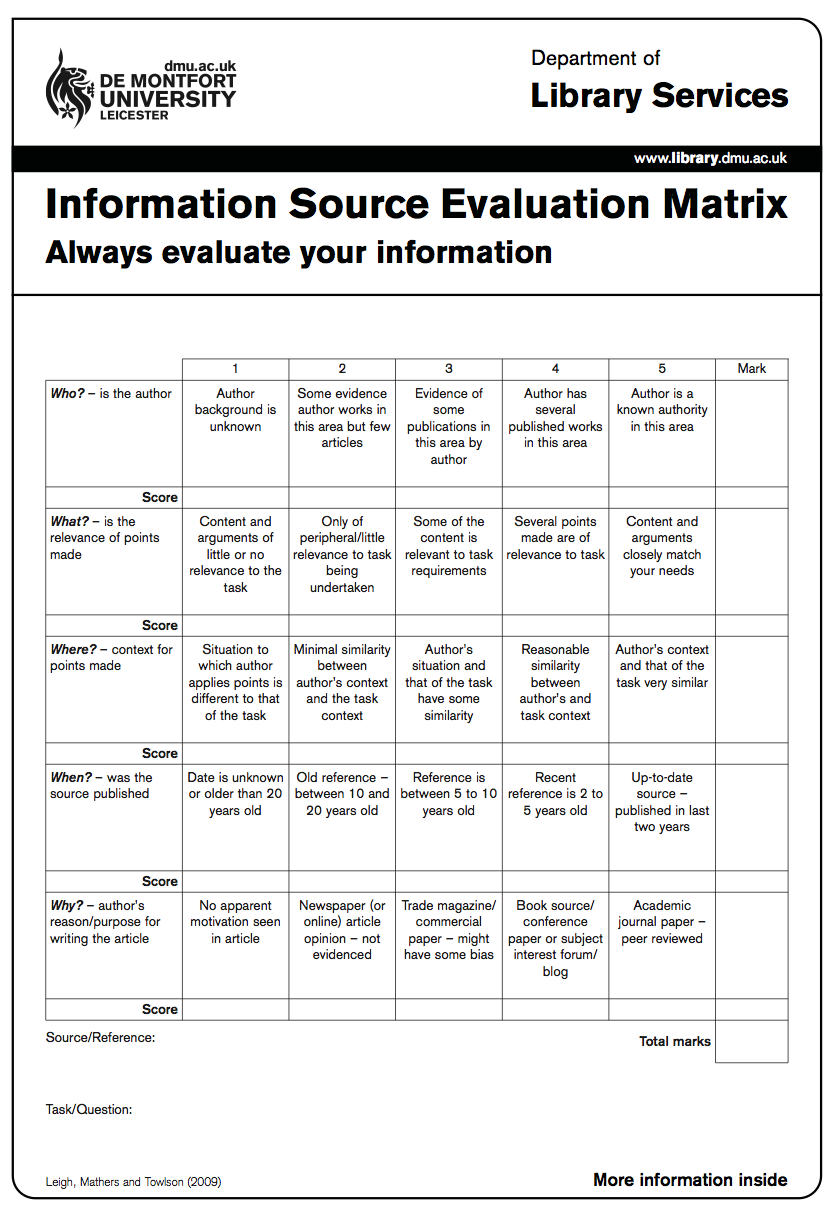 Who is the author
What is the relevance of the points made?
Is the context correct?
When was the source published?
What was the publication medium?
17
Finding Papers you have seen referenced
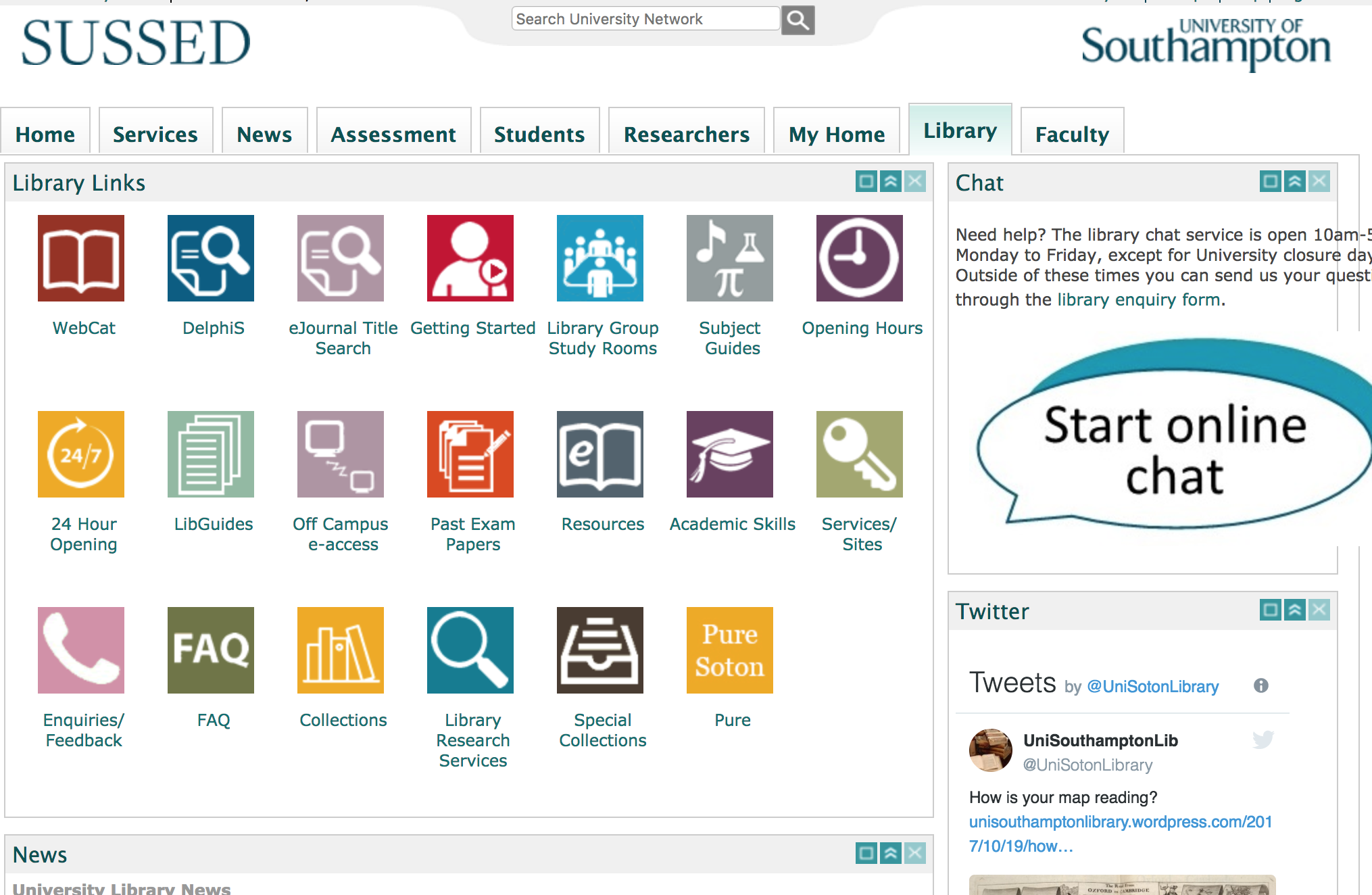 18
Access to on-line journals
You usually need to have accessed the journal through the university library
May need to login to say you are from University of Southampton along the way
Access to *most* quality journals is available on line.
Including all the ACM and IEEE journals and conference procedings
19
Thank you
Any Questions?

Hugh Davis@HughDavis
http://users.ecs.soton.ac.uk/hcd
hcd@soton.ac.uk
20